Variability of Languages
in Time and Space
Writing Systems
What is writing?
When did writing develop?
What types of writing systems are there?
[Speaker Notes: One of the most important inventions in human history is writing systems. Without the power of recording what has happened in the past we wouldn’t have known about most of what have happened, because … well,  we just haven’t been there.

This is something we need in the human experience, as compared to the rest of the animal world, the practice of writing.

Today, more communication takes place in the written than in the oral form (for example in Internet), and writing is not a `minor’ form of communication
Access to knowledge means actually an access to written intelligence.


Throughout history, various societies used writing for various purposes, and there is a lot of readings that talk about this aspect of the study of writing. 
But our focus in this lecture will be on the study of writing systems.]
Writing
Keep in mind: Writing is not a purer form of language than speech!
[Speaker Notes: When talking about writing, first, it’s important to keep several things in mind. Remember that Writing is a recent invention compared to spoken language.
In the form of cave paintings and other pictograms – it has only been around for some 20 thousand to 30 thousand years. And writing more narrowly defined has only been around for about 5 thousand years. 
If compared to spoken language that exists for hundreds of thousands of years. Or, depending on how you define language – even millions of years. 

So, writing is not a purer form of language than speech! This is actually not language at all. It’s just a form of how you fix it. 

It may come as a surprise to you, but Of the 5 thousand to 7 thousand languages in the world, most are unwritten.]
Writing
Keep in mind: Writing is not a purer form of language than speech!
Writing is a system of recording language by means of visible / tactile marks
[Speaker Notes: Well, what is writing anyway?
Writing is a system of recording language by means of visible / tactile marks.

Writing can be used as the means of communication as through letters or text messages. And as such, a written text must be self-sufficient in term of its meaning. Because the speaker is not there. It can be used as an aid for memory, as a note taking. And it has many and many other functions. 

So, writing intrudes into the linguistic behavior of people BUT still it is considered neither an active agent of language, nor an external factor affecting the nature of languages.]
Writing
Keep in mind: Writing is not a purer form of language than speech!
Writing is a system of recording language by means of visible / tactile marks
Writing is NOT object of linguistics
[Speaker Notes: And Writing is NOT object of linguistics]
Writing
Keep in mind: Writing is not a purer form of language than speech!
Writing is a system of recording language by means of visible / tactile marks
Writing is NOT object of linguistics
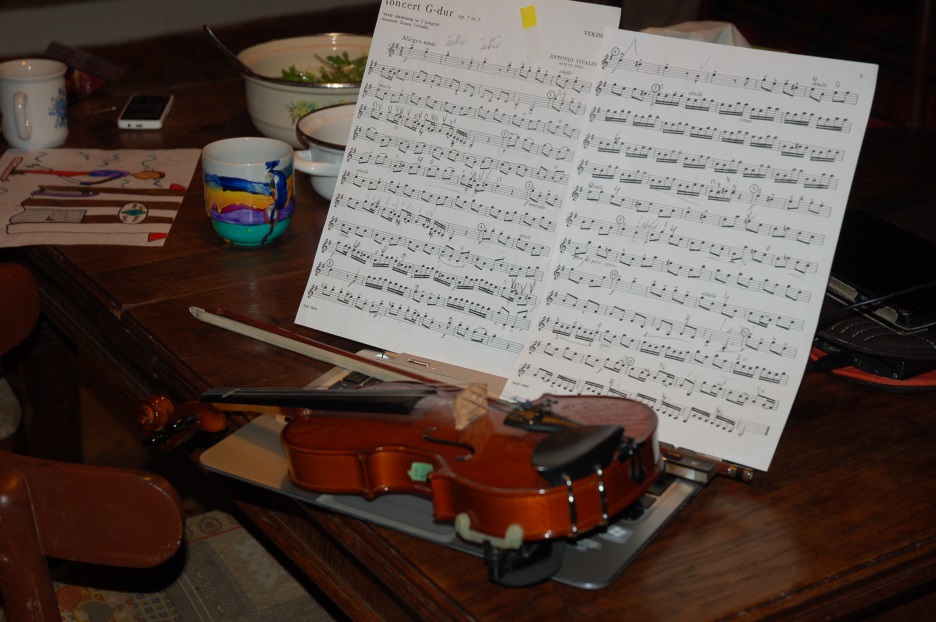 speech – written text
music – written notes
[Speaker Notes: The relation between the language and writing can be compared to music and notes, which fix this music on the paper. When we analyse music, we do not actually care, how the notes are written, the only thing that is important is that they reflect the music properly.]
Words spoken are symbols of affections or impressions of the soul; written words are symbols of words spoken.  (Aristotle: Peri Hermeneias)
[Speaker Notes: There are two interesting citations that I consider to be very true about the writing systems.

The first one belongs to Aristotle  /ˈær əˌstɒt l/ who says that “Words spoken are symbols of affections or impressions of the soul; written words are symbols of words spoken. ”]
Words spoken are symbols of affections or impressions of the soul; written words are symbols of words spoken.  (Aristotle: Peri Hermeneias)
Language and writing are two distinct systems of signs; the second exists for the sole purpose of representing the first. The linguistic object is not both the written and the spoken forms of words; the spoken form alone constitutes the object. (F. de Saussure: Course in General Linguistics)
[Speaker Notes: The second one belongs to a Swiss linguist Saussure /soʊˈsür/ who says that 
“Language and writing are two distinct systems of signs; 
the second exists for the SOLE purpose of representing the first. 
The linguistic object is not both the written and the spoken forms of words; the spoken form alone constitute the object. ”]
Words spoken are symbols of affections or impressions of the soul; written words are symbols of words spoken.  (Aristotle: Peri Hermeneias)
Jazyk a písmo jsou dva odlišné znakové systémy, přičemž druhý existuje výlučně proto, aby reprezentoval první. Předmět lingvistiky není vymezen kombinací psaného a mluveného slova, jejím jediným předmětem je slovo mluvené. Avšak psané slovo je tak úzce spjato se slovem mluveným, jehož je obrazem, že si nakonec přisvojuje hlavní úlohu a reprezentaci zvukového znaku se pak přikládá stejná důležitost jako tomuto znaku samotnému, ba větší. J e to, jako bychom věřili, že pro poznání někoho je třeba se spíše dívat na jeho fotografii než na obličej (Saussure, 1989: 59)
[Speaker Notes: The second one belongs to a Swiss linguist Saussure /soʊˈsür/ who says that 
“Language and writing are two distinct systems of signs; 
the second exists for the SOLE purpose of representing the first. 
The linguistic object is not both the written and the spoken forms of words; the spoken form alone constitute the object. ”]
Speech vs. Writing
continuous
bound to utterance time
contextual
temporal
audible
produced by voice
discrete
timeless
autonomous
permanent
visible
produced by hand
[Speaker Notes: Speech is produced by voice and writing is  produced by hand]
Writing systems of the world
[Speaker Notes: There is an enormous diversity of writing systems in the world.


JESTE NEJAKE OBECNE KECY?]
Writing systems of the world
phonography 
(sound-based writing)
semiography 
(meaning-based writing)
[Speaker Notes: The writing systems principles of most languages can be defined in terms of the continuum which is illustrated by the horizontal line here.

At one extreme of this continuum we find so-called semiography – or meaning-based writing. And on the other extreme, there is phonography – or sound-based writing .

An ideal semiographic system is an independent graphic language which is not tied to any one spoken language at all. It express directly the meaning, the thought.  It is absolutely language-independent.

And – on the other extreme - there is an ideal phonographic system, and is absolutely language-dependent. It uses visible marks of same kind to represent each phonetic element which is pronounced in a specific spoken language. So each sound has its graphical sign in this system.

Now, these two systems are the ideal extremes, and real writing systems of the real languages are located somewhere inbetween on this line.

Well, let’s try to locate some of them here.]
semiography 
(meaning-based writing)
phonography 
(sound-based writing)
Classification of writing systems
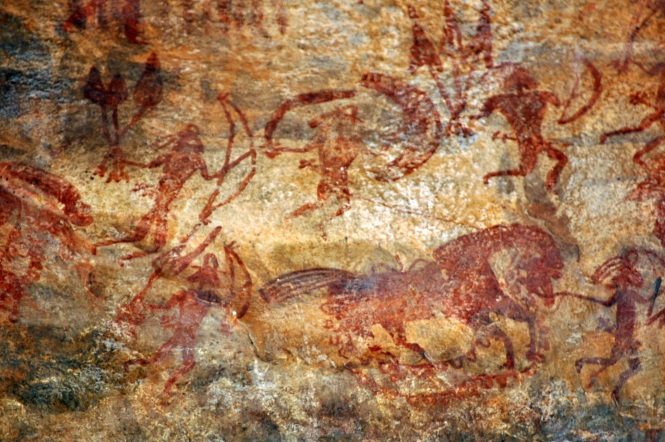 [Speaker Notes: Well, writing - broadly defined - emerged some 20 thousand to 30 thousand years ago in the form of cave paintings. 
It’s impossible to know for certain, why these painting have been created. It’s possible, that they were created as a means of artistic expression.]
semiography 
(meaning-based writing)
phonography 
(sound-based writing)
Classification of writing systems
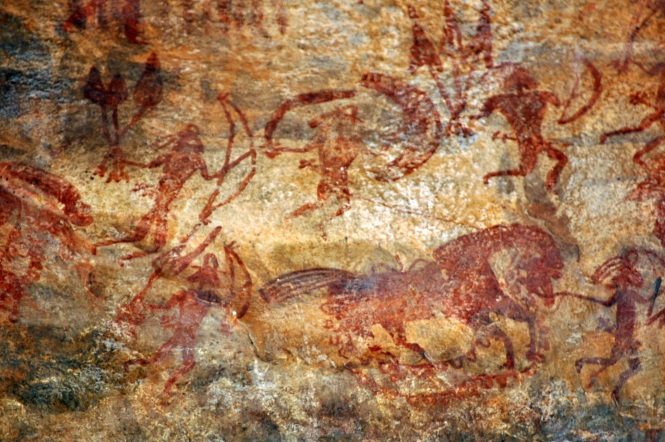 pictography
[Speaker Notes: These cave paintings can be defined as pictograms, or pichtographs, as they are also known.
Pictographs used picture-based symbols to iconically represent reference.
“Iconically” means that the symbol resembles the thing which it represents in a real world.

It’s important to say here, that it is much easier to iconically represent a concrete object. And – because these pictographs represent concrete objects – they are mostly cross-culturally recognizable]
semiography 
(meaning-based writing)
phonography 
(sound-based writing)
Classification of writing systems
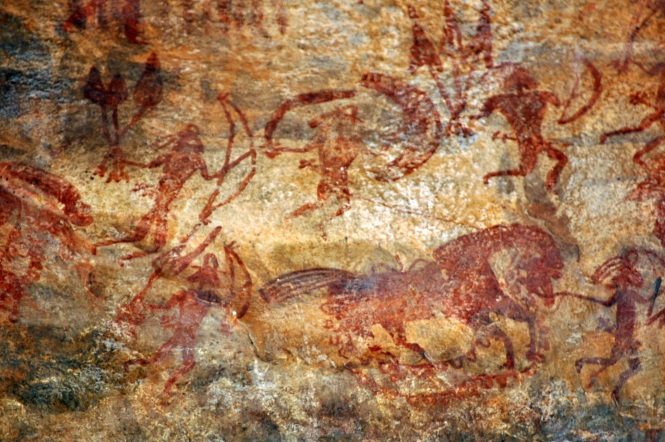 pictography
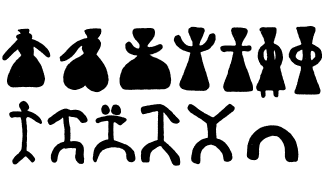 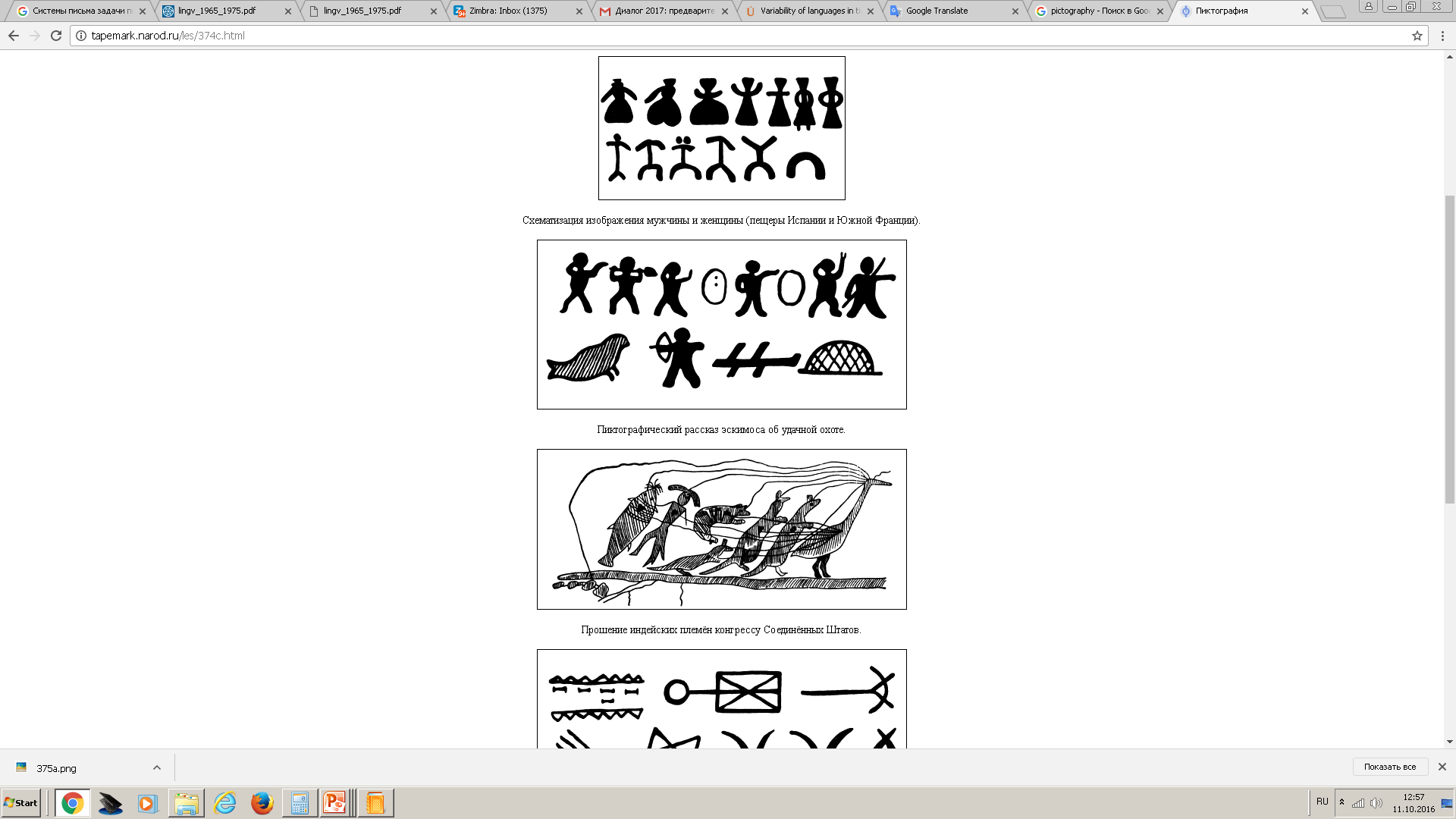 men and women – Spanish and South French cave paintings
[Speaker Notes: Рассказ эскимоса об удачной охоте.

Началом формирования пиктографического письма следует считать период, когда первобытные рисунки начали применяться не для удовлетворения художественных потребностей человека, но и для целей коммуникативных и мемориальных.
При пиктографии высказывание передается целиком путем использования системы взаимосвязанных рисунков. Языковые формы при этом не раскрываются, т. е. мы не знаем, ни как звучали слова, которыми можно передать содержание рисунка, ни какими грамматическими особенностями они обладали.
Пиктографические письменности насчитывают тысячи знаков. Сложность и ограниченность системы (она может описывать только объекты) объясняют движение таких систем в сторону идеографических письменностей. Движение это сопровождается расширением смысла знаков, а также упрощением и канонизацией начертаний каждого знака.
Пиктограммы удобны, поскольку не связаны с конкретным языком и всем понятны. Но именно поэтому они непригодны для записи речи и письмом не являются.]
semiography 
(meaning-based writing)
phonography 
(sound-based writing)
Classification of writing systems
pictography
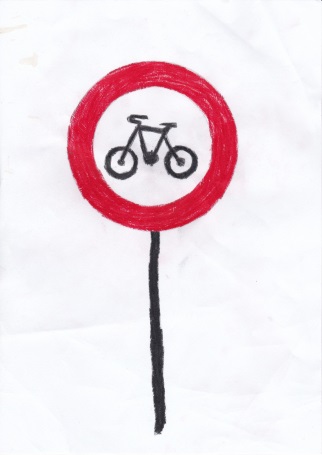 [Speaker Notes: So, regardless of where are you from, you probably recognize this image here as representing a bicycle.]
semiography 
(meaning-based writing)
phonography 
(sound-based writing)
Classification of writing systems
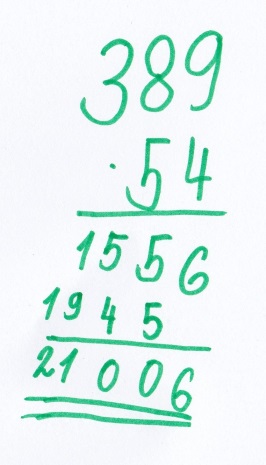 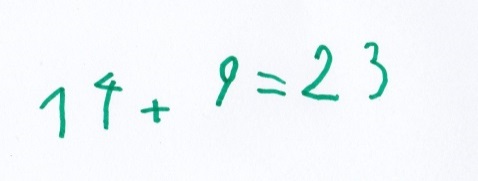 pictography
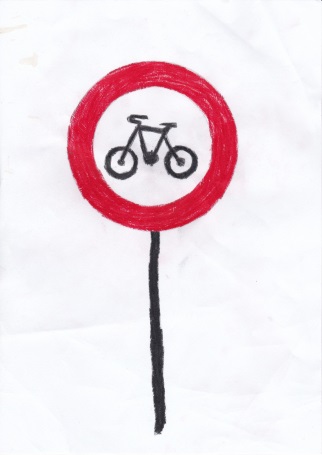 [Speaker Notes: Examples of semiographic  - or pictography - writing are also the “language” of mathematics,]
semiography 
(meaning-based writing)
phonography 
(sound-based writing)
Classification of writing systems
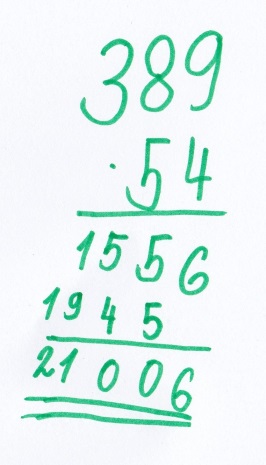 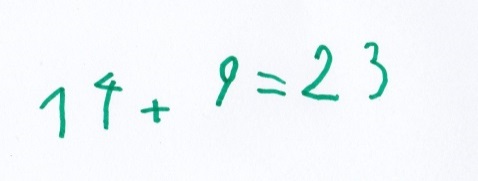 pictography
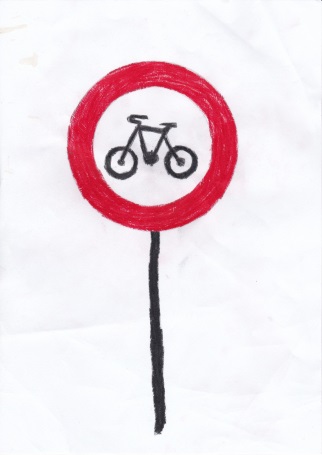 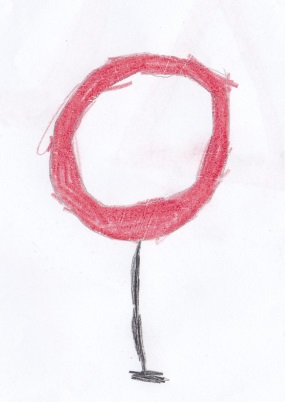 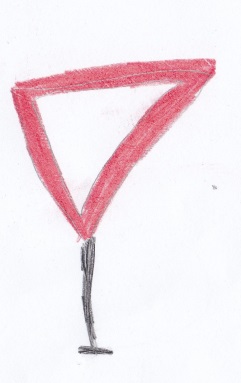 [Speaker Notes: or the international system of road signs in which, [for instance, triangle v. disc means warning v. command]
semiography 
(meaning-based writing)
phonography 
(sound-based writing)
Classification of writing systems
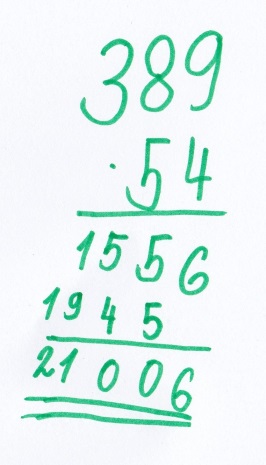 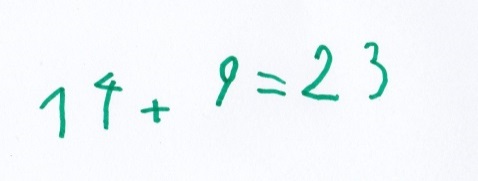 pictography
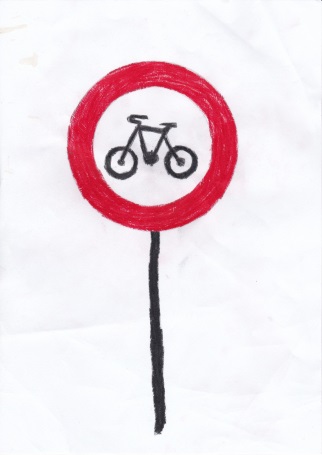 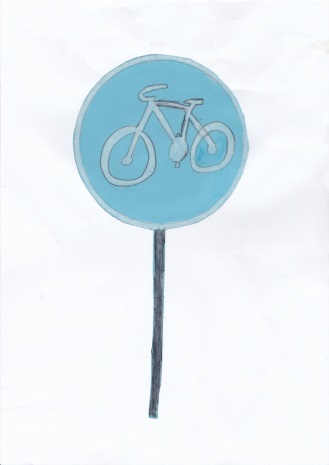 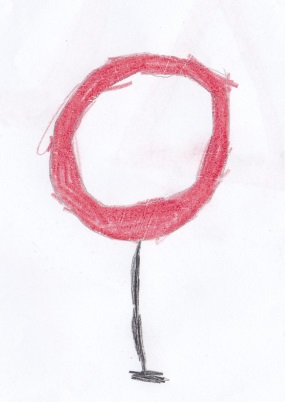 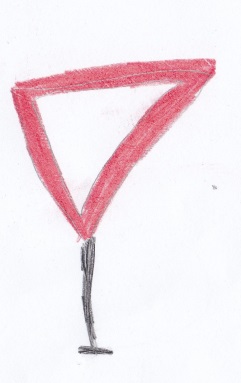 [Speaker Notes: and red vs. solid blue means negative v. positive.]
semiography 
(meaning-based writing)
phonography 
(sound-based writing)
Classification of writing systems
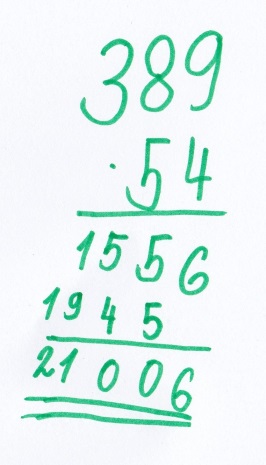 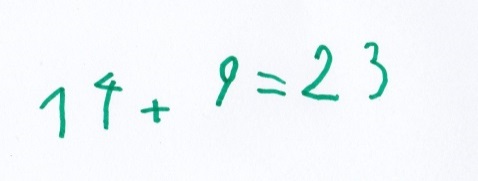 pictography
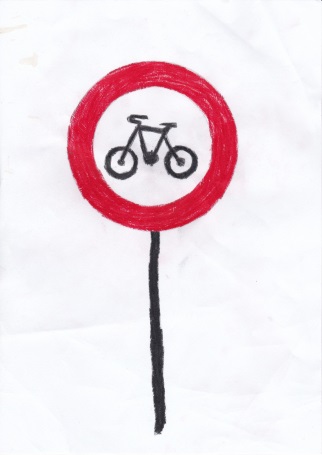 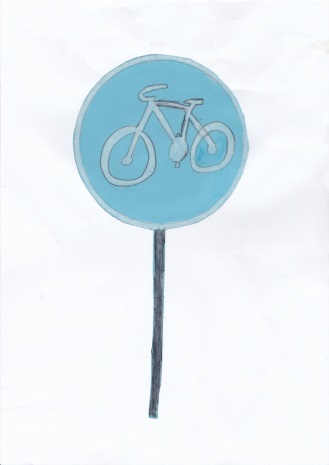 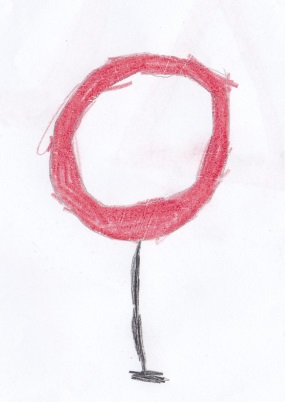 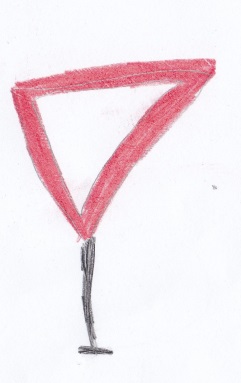 [Speaker Notes: Схематизация изображения мужчины и женщины (пещеры Испании и Южной Франции).]
Classification of writing systems
ideography
pictography
[Speaker Notes: Now, compare these pictograms to ideograms, which also use picture-based symbols but represent rather ideas, instead of concrete objects.
Because of this, ideograms are less iconic and less cross-culturally recognizable.
However, we are still at the language-independent level.

Well, generally, it’s rather doubtful that there ever was such a writing system. Because it is impossible to design a writing system that operates on the level of concepts regardless of language.
But we can find some ideographic signs in hierogliphic writing systems.]
Classification of writing systems
ideography
pictography
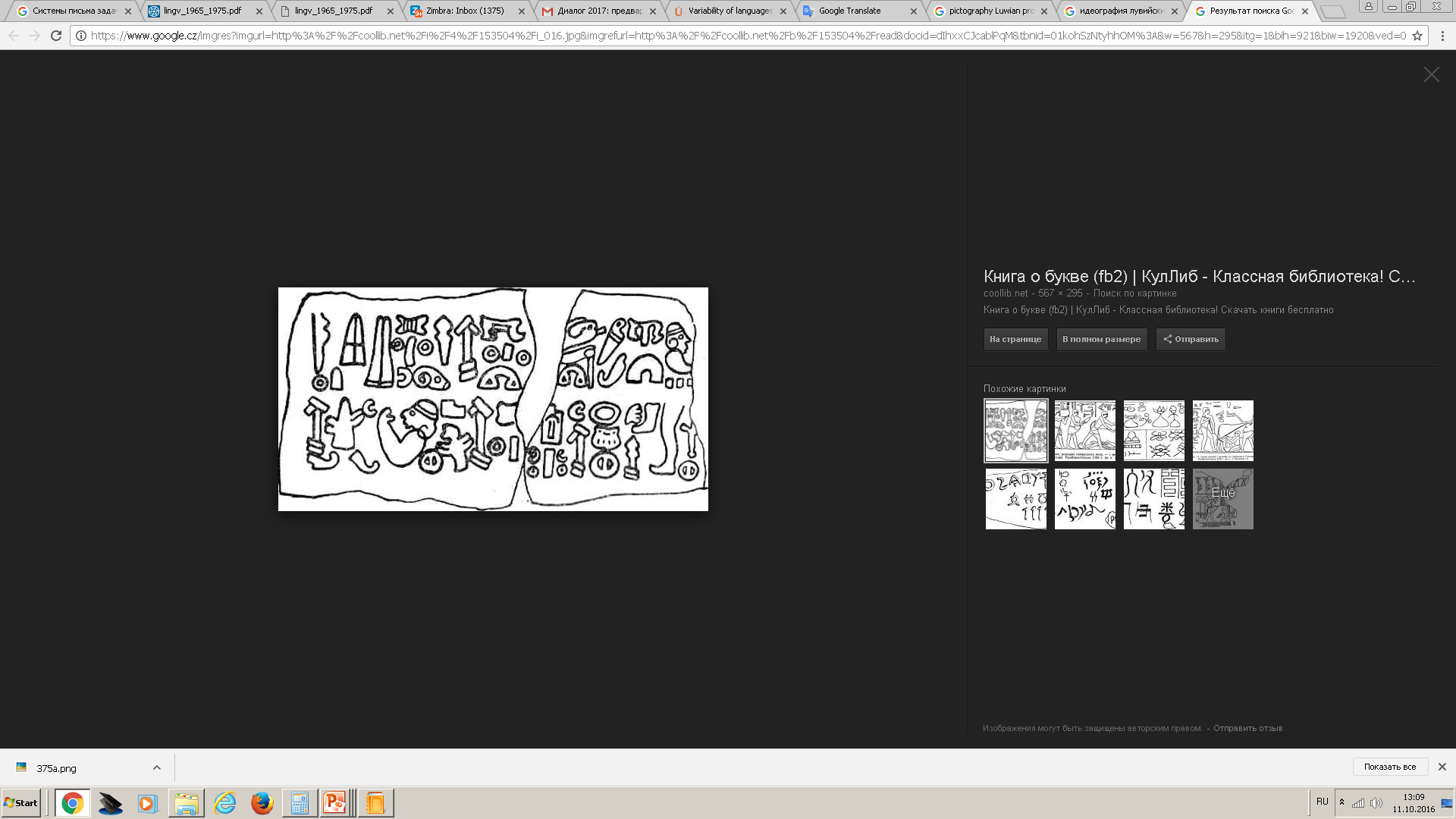 Luwian
[Speaker Notes: Here is an example from Luwian /ˈluːiən/. Luwian is an ancient language, or group of languages, within the Anatolian branch of the Indo-European language family.
And if we look at this script, we can guess about some signs, what they could mean.]
Classification of writing systems
ideography
pictography
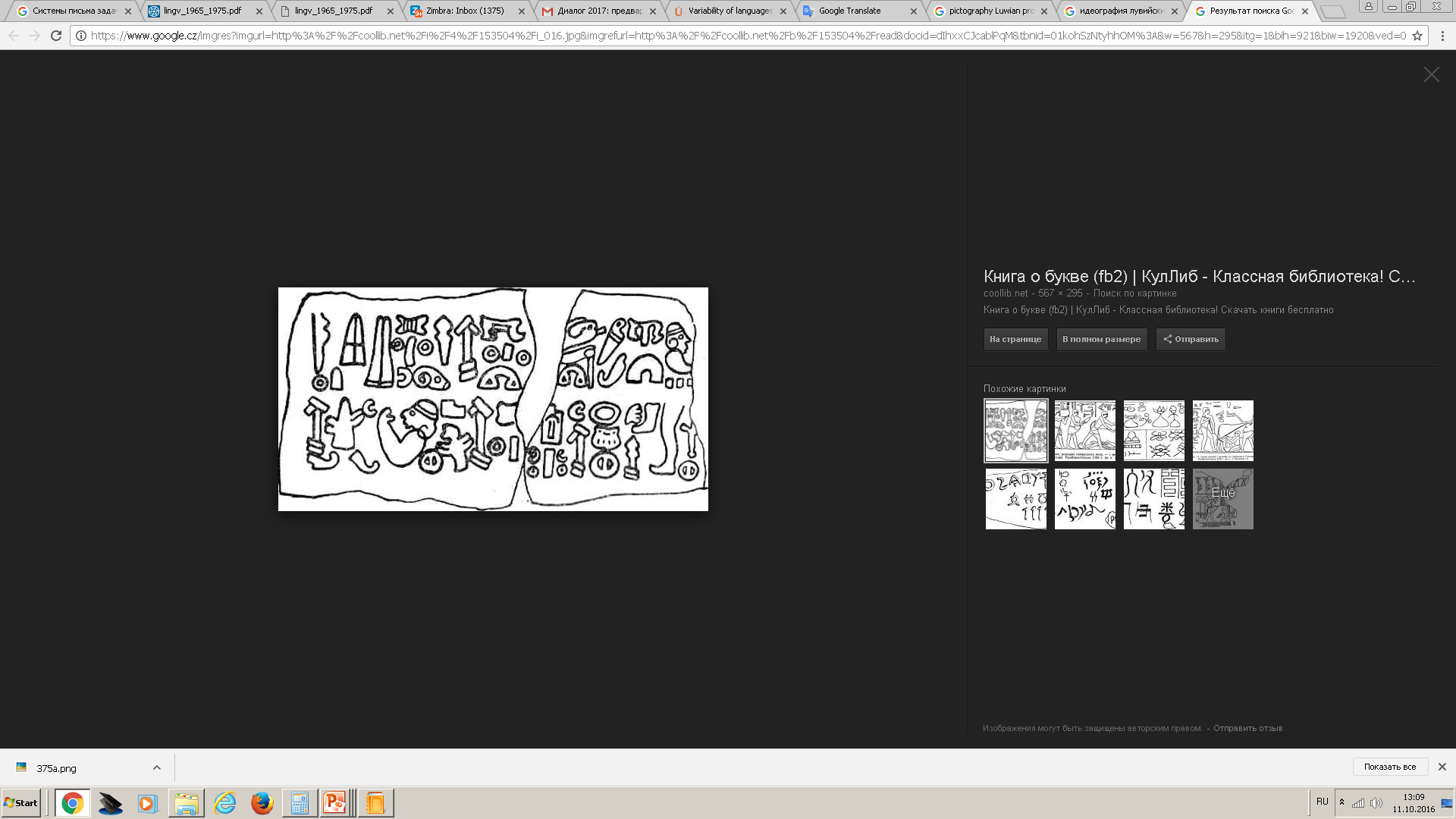 Luwian
[Speaker Notes: So this is the sign for the pronoun “I”
This is a picture of a person, pointing on herself.

Ideographic signs mostly do not exist by themselves, but as a part of a system of signs.]
Classification of writing systems
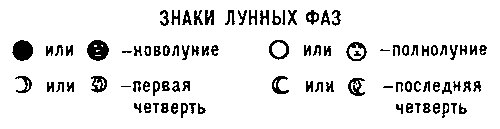 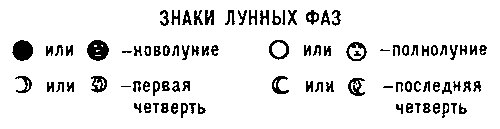 ideography
pictography
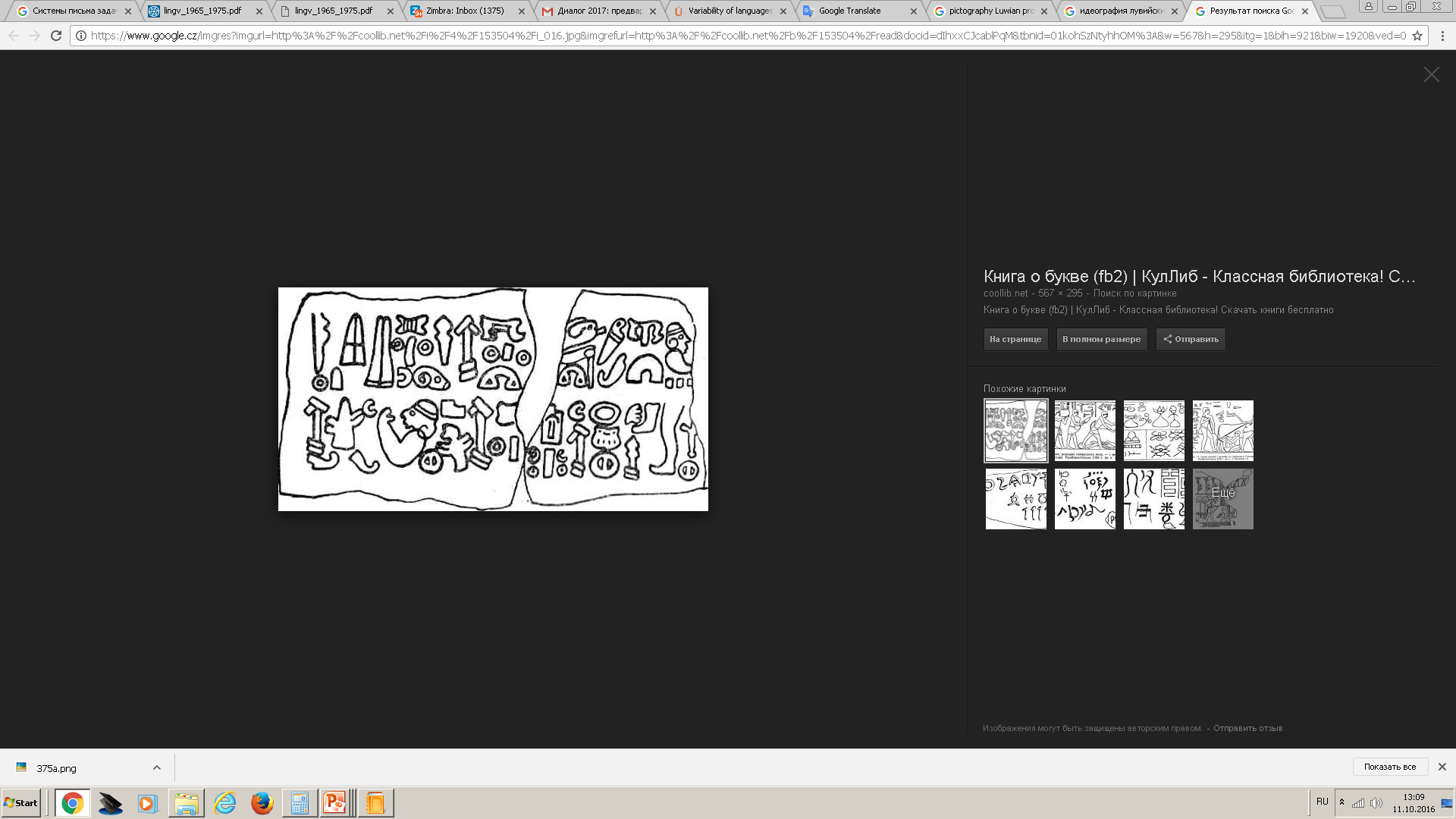 Luwian
[Speaker Notes: For example, there is an ideographic system of different phases of moon.  The object – the moon – is one and the same, but it is marked differently according to the moon phase.]
Classification of writing systems
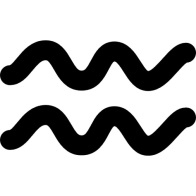 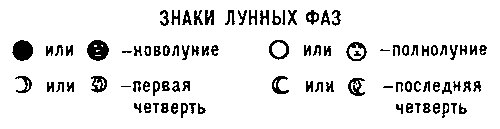 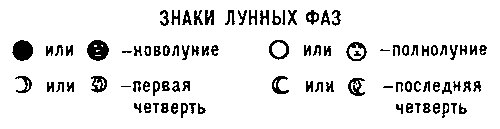 ideography
pictography
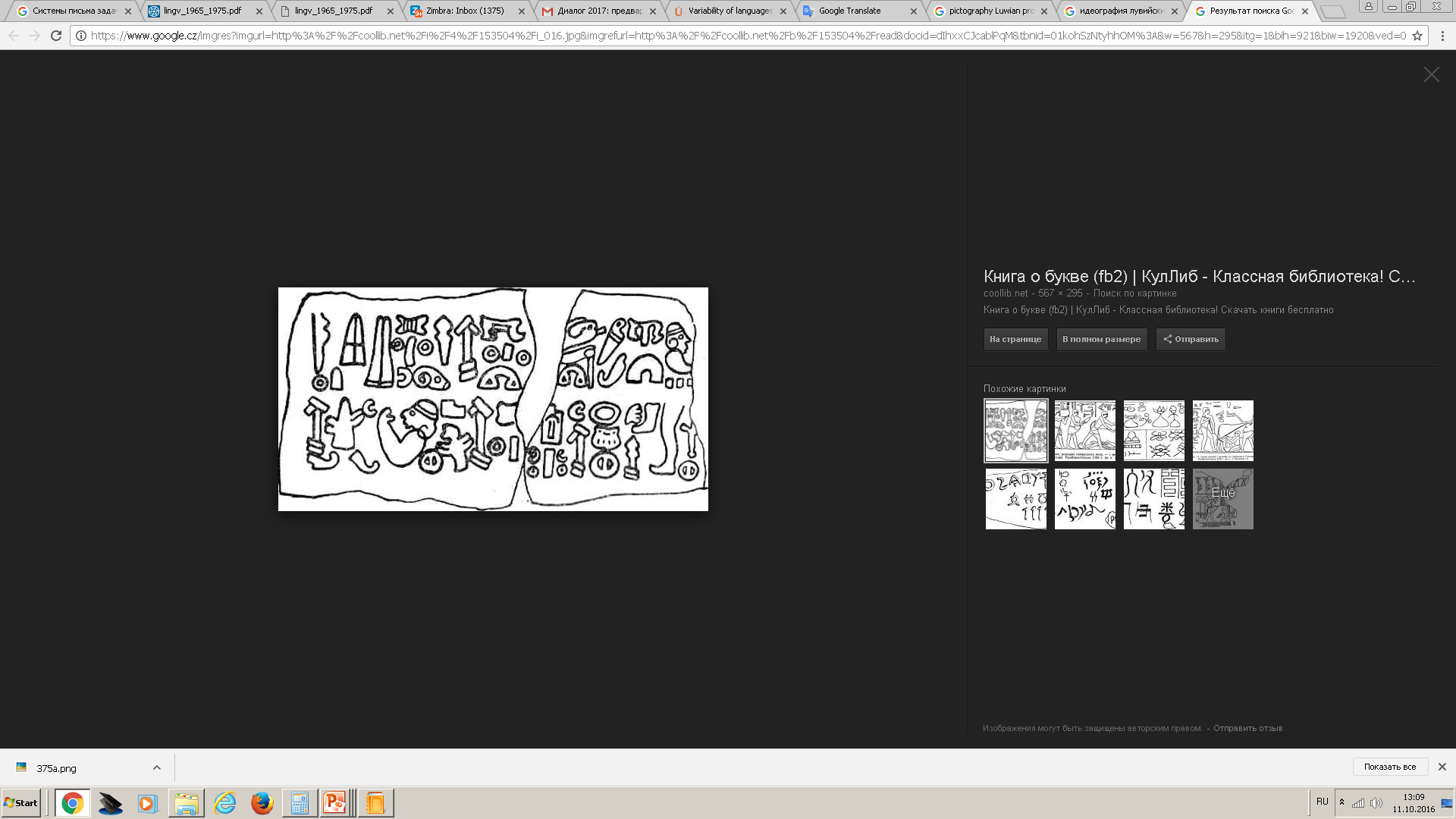 Luwian
[Speaker Notes: Or waves – or water – as a symbol for the Aquarius [ə'kweərɪəs], a Zodiac sign]
Classification of writing systems
ideography
pictography
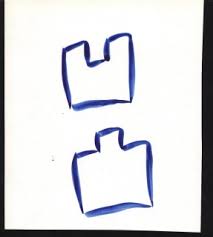 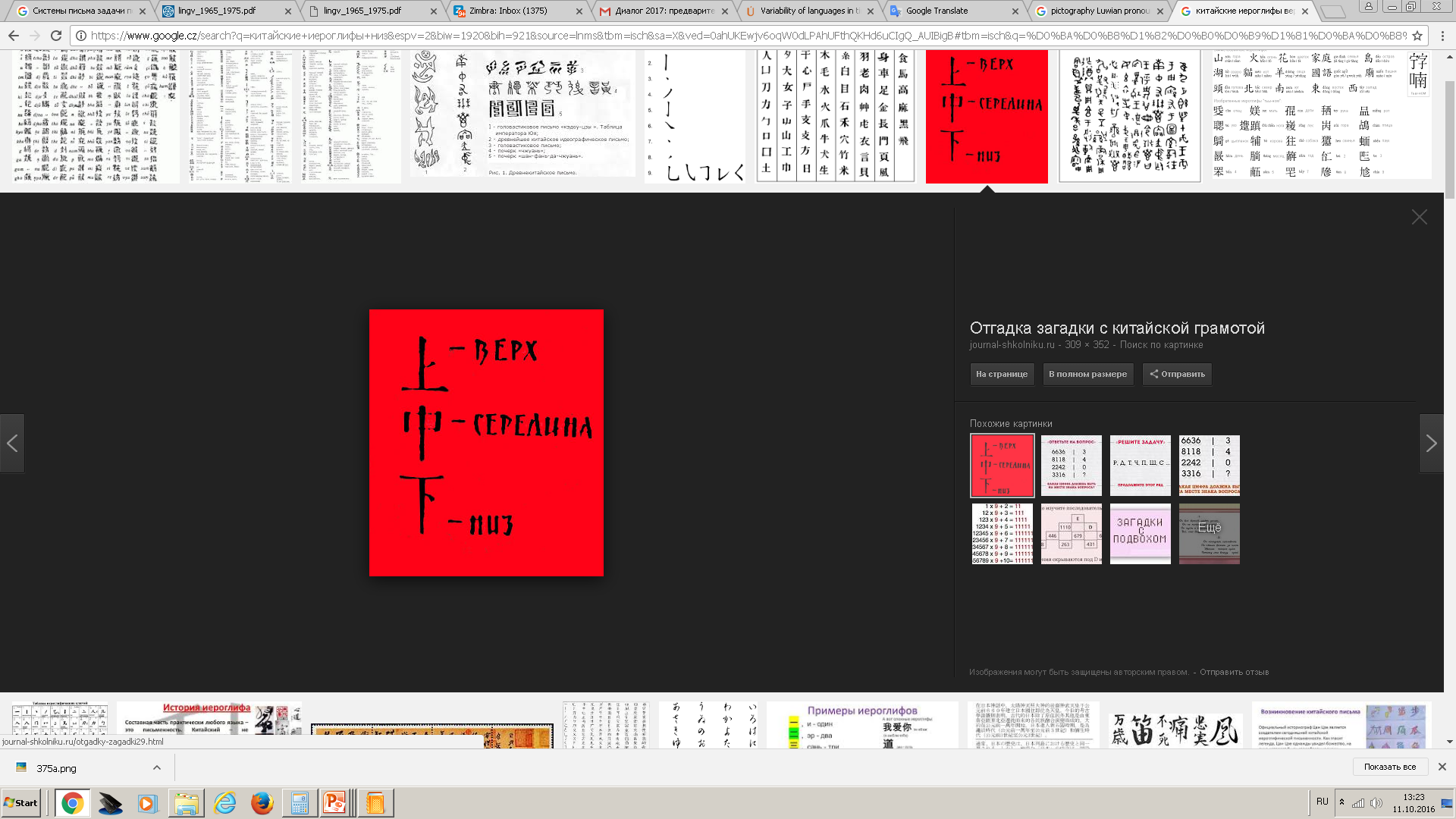 salient
‘up’
concave
‘down’
[Speaker Notes: Some Chinese hieroglyphs come from ancient ideographich signs
Here you can see up and down, or salient or concave.

However, modern Chinese hieroglyphs are not ideographic signs. 
Because what they express, these are not meanings, but words… words in a specific language.
The difference is very subtle, but it means, for example, that synonyms, even very close ones, are expressed by different signs.]
Classification of writing systems
ideography
pictography
两个人
二千
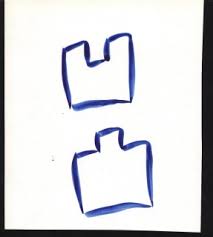 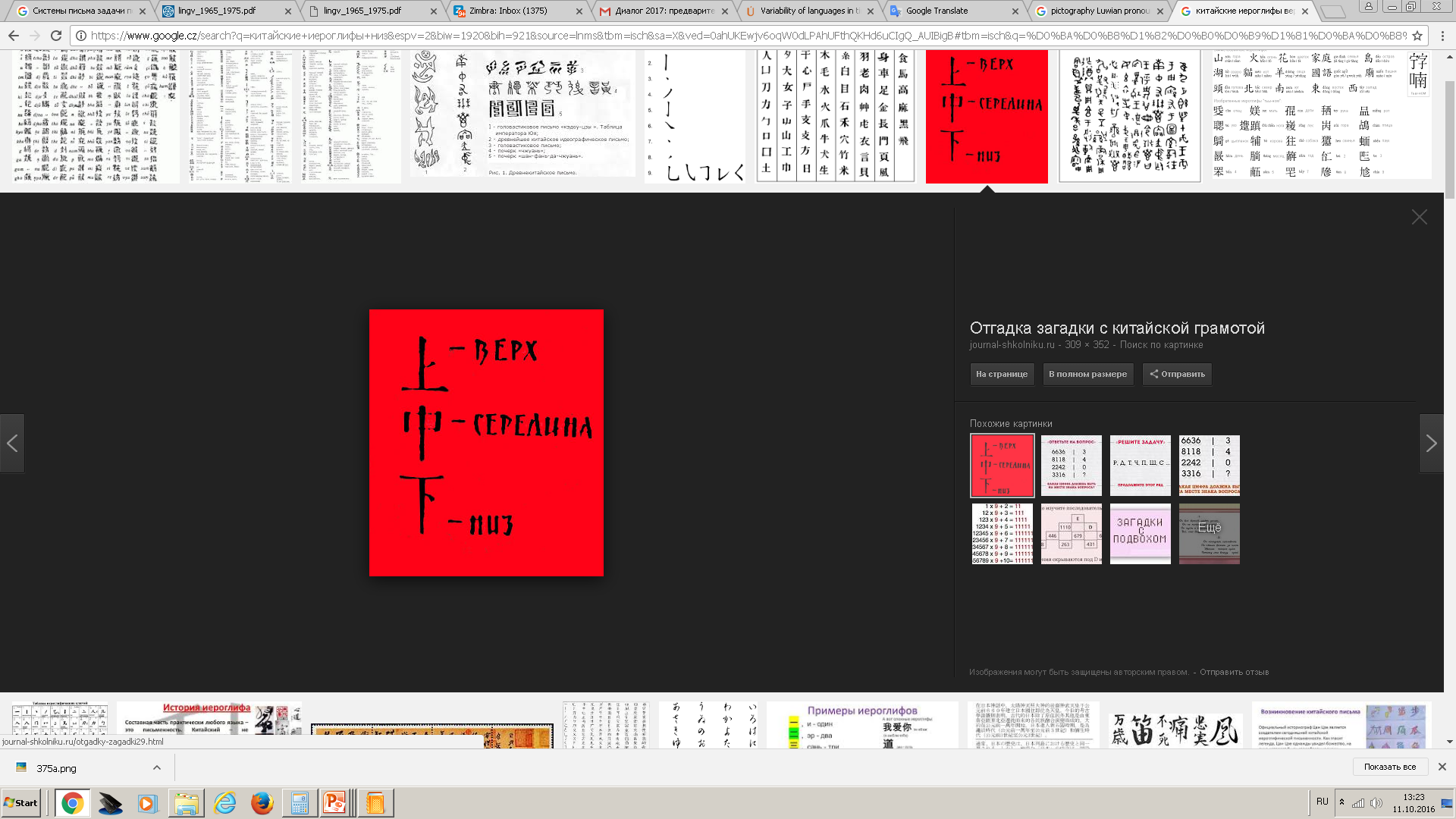 salient
‘up’
20
two people
concave
‘down’
Chinese
[Speaker Notes: So, in Chinese, we have two different hieroglyphs for the notion of TWO.]
Classification of writing systems
ideography
pictography
两个人
二千
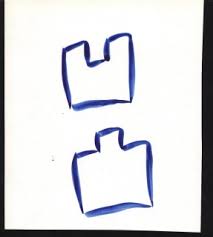 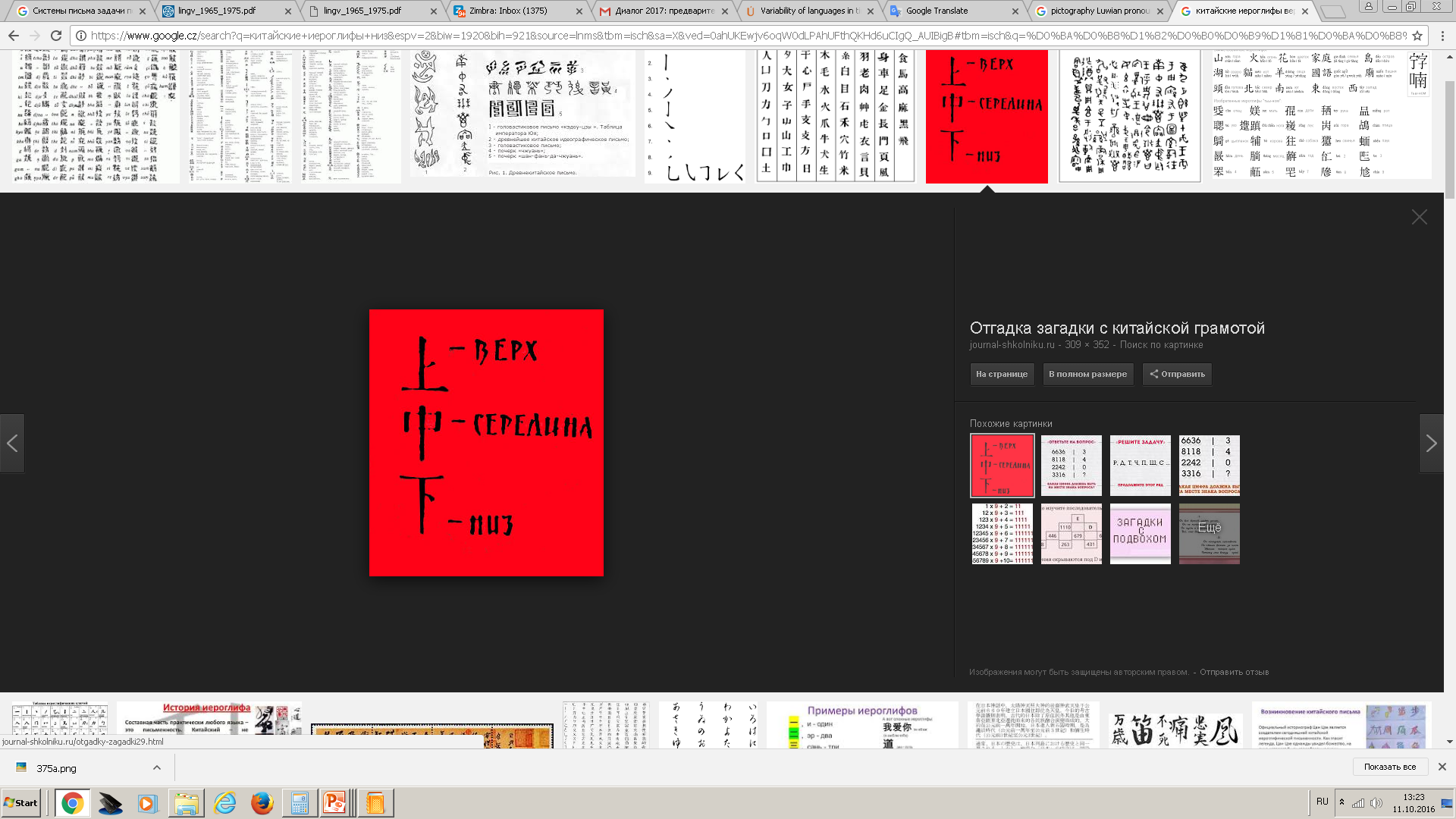 salient
‘up’
20
two people
concave
‘down’
Chinese
[Speaker Notes: There are “er”]
Classification of writing systems
ideography
pictography
两个人
二千
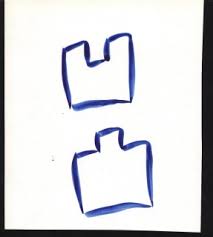 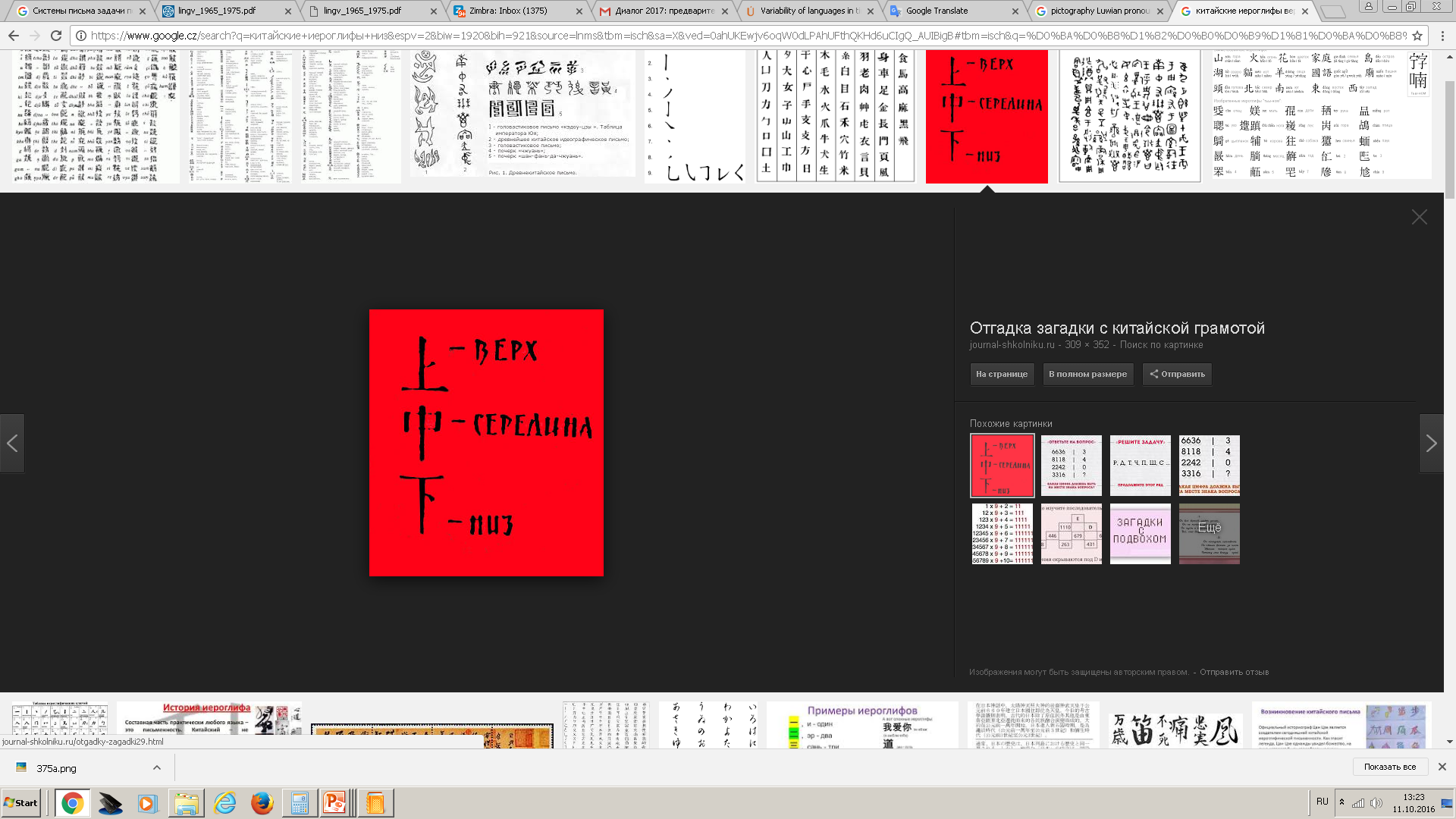 salient
‘up’
20
two people
concave
‘down’
Chinese
[Speaker Notes: So, in Chinese, we have two different hieroglyphs for the notion of TWO.]
language independent
language dependent
ideography
morphography
pictography
两个人
二千
20
two people
Chinese
[Speaker Notes: Actually, it is more accurate to call this system rather morphographic.  After all, morphemes could be a word by itself.]
Morphographic systems
Relationship between the symbol and its referent is mostly arbitrary
A graphic unit corresponds to a meaningful and grammatically autonomous unit (a word or a morpheme)
Each morpheme gets its own symbol, thousands of symbols needed
There are two major logographic writing systems: Sumerian (Cuneiform) and Chinese
Further in the writing of Japanese, less frequently in Korean, formerly in Vietnamese
[Speaker Notes: In a morphographic system

a graphic unit corresponds to a meaningful and grammatically autonomous unit (a word or a morpheme). 

It is important that the relation between the symbol and its referent is arbitrary, though there may be a few exceptions. Morphographic writing systems essentially take the morpheme as a unit of analysis.

With morphographic writing system basically, each morpheme gets its own symbol. So this means that thousands and thousands of symbols are required to make this system work, in order to account to all of the morphemes in a language.

There are two major morphographic writing systems: This is the Chinese and the first writing system, for which we have evidence – Sumerian Cuneiform. 

Some example of this kind of writing  g can be also found in Japanese, less frequently in Korean, formerly in Vietnamese and so on.]
Graphical structure of Chinese characters
in Chinese, character map onto morphemes and words, no systematic mapping relation between strokes and segments
lishu (`the six writings’)
first major lexicon compiled, about 120 AD: 9,500 characters, based on six formation principles (simple pictograms, ideographs etc.)
lexicon of current Chinese
tradition of Chinese lexicography: adding characters, never eliminating any
Huang and Huang (1989)
74,000 characters, 25,000 out of which are variants
List of Modern Chinese Characters for Everyday Use by the Committee for the Writing of the National language (1988):
a primary list od 2,500 characters, a secondary list of another 1,000 characters
considered sufficient for other than specialized and technical texts
statistics:
1,000 most common characters account for about 90 % of all characters used in publications directed at a general readership
another 1,400 characters necessary to cover the next 9 %
another 1,400 characters to raise the level to 99.9 %
reflecting the Zipf’s law
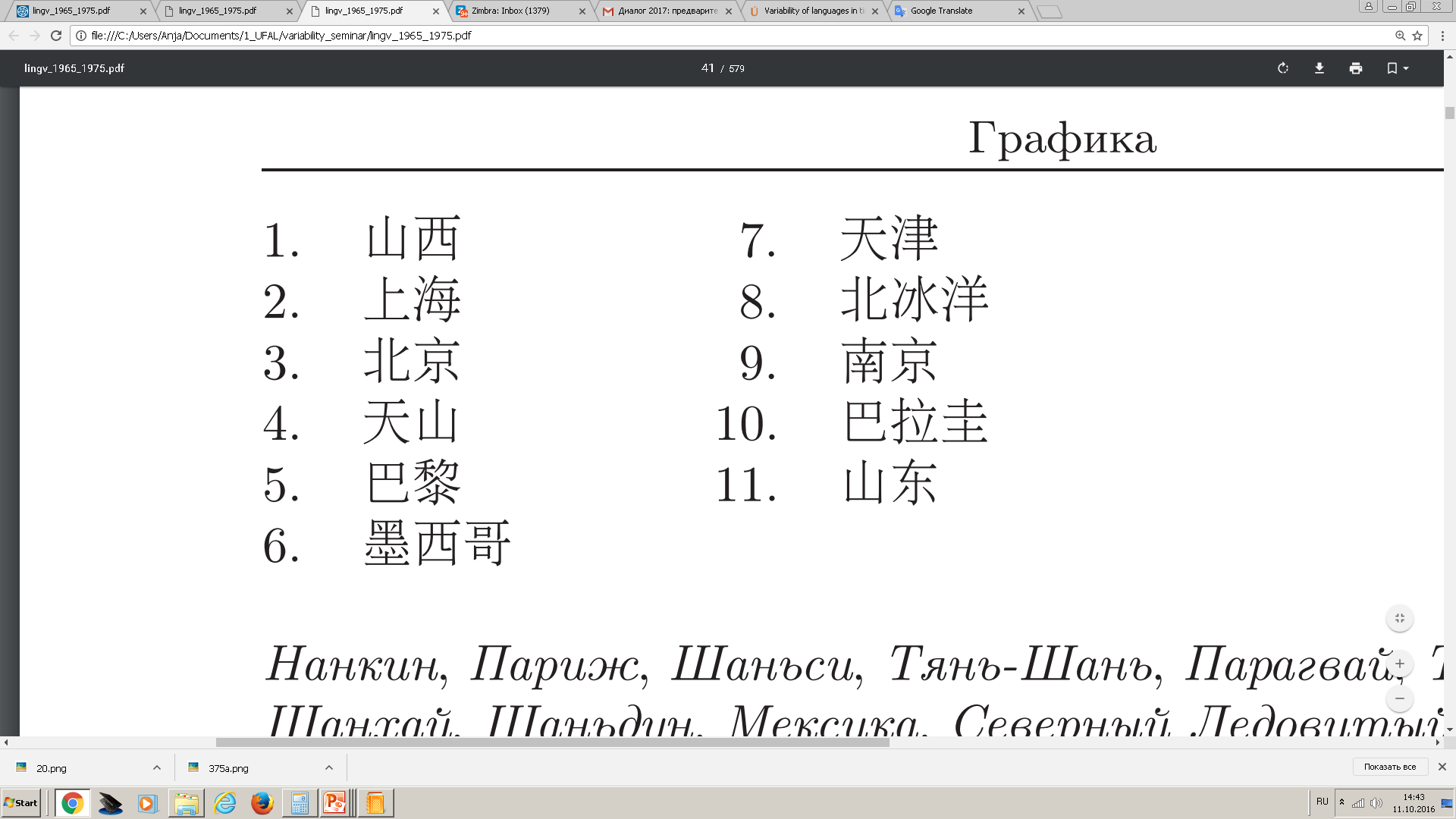 Nanjing, Paris, Shanxi, Tian Shan, Paraguay, Tianjin, Beijing, Shanghai, Shandong, Mexico, North Arctic Ocean
Find translations for the place names
Translate
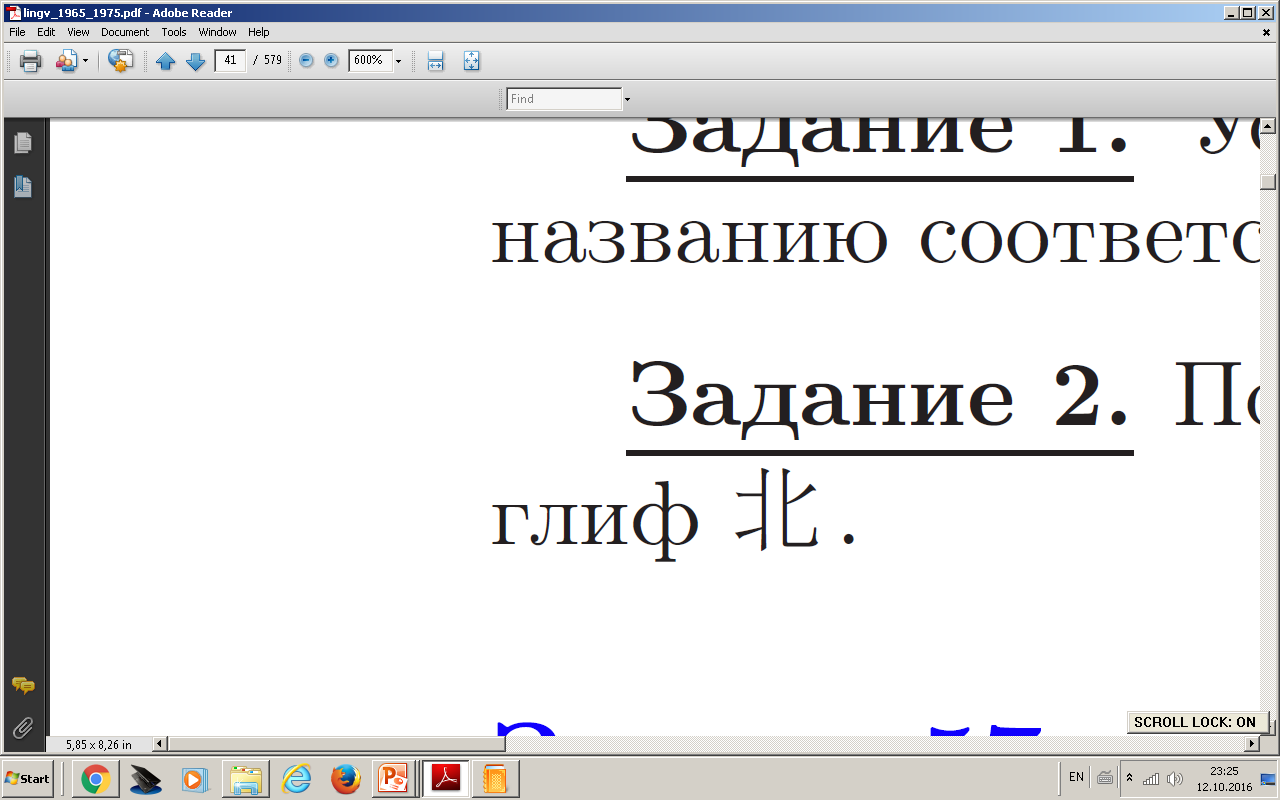 Classification of writing systems
Itzkoatl
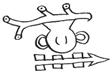 language independent
language dependent
Itz ‘arrow’
ko ‘container’
atl ‘water flow’
ideography
morphography
Aztec
pictography
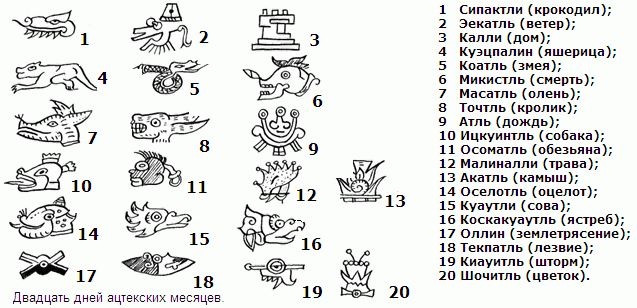 rebus writing
[Speaker Notes: Ацтеки – индейцы в центральной Мексике

Ребусным написанием передавались имена собственные уацтеков. Например, чтобы передать слово «Итцкоатль» ацтеки рисовали сначала стрелу (itz) затем сосуд(ko) и поток воды (atl).

Так передавались в основном имена собственные]
Classification of writing systems
language independent
language dependent
ideography
morphography
pictography
determinatives, keys
rebus writing
to distinguish homonyms...
en. Polish – polish
g. Leben – leben
[Speaker Notes: Ацтеки – индейцы в центральной Мексике

Ребусным написанием передавались имена собственные уацтеков. Например, чтобы передать слово «Итцкоатль» ацтеки рисовали сначала стрелу (itz) затем сосуд(ko) и поток воды (atl).

Так передавались в основном имена собственные]
Classification of writing systems
language independent
language dependent
syllabic systems
ideography
morphography
pictography
determinatives, keys
rebus writing
to distinguish homonyms...
en. Polish – polish
g. Leben – leben
[Speaker Notes: Ацтеки – индейцы в центральной Мексике

Ребусным написанием передавались имена собственные уацтеков. Например, чтобы передать слово «Итцкоатль» ацтеки рисовали сначала стрелу (itz) затем сосуд(ko) и поток воды (atl).

Так передавались в основном имена собственные]
Syllabic Writing System
The basic graphic units are interpreted as speech syllables
a syllable is a unit of speech that can be articulated in isolation and bears a single degree of stress (English) or a single tone (Chinese) 
typically, a sound of a consonant followed by a vowel (CV)
different languages allow for different syllables
[Speaker Notes: Syllabic writing systems take the syllable as a unit of analysis.
A syllable is a unit of speech that can be articulated in isolation and bear a single degree of stress (as in English) or a single tone (as , for example, in Chinese) 
Typically in a syllable, a consonant sound is followed by a vowel 
But there are many further varieties of syllable structures.

The point is that different languages allow for different syllables and The specific structure of possible syllables is part of the phonological system of a language]
Syllabic Writing System
The basic graphic units are interpreted as speech syllables
a syllable is a unit of speech that can be articulated in isolation and bear a single degree of stress (English) or a single tone (Chinese) 
typically, a sound of a consonant followed by a vowel (CV)
different languages allow for different syllables
VC
CVC
V
CvCV
[Speaker Notes: There may be reduced vowels in interconsonantal position, as it is - for example - in Hebrew and other Semitic languages]
Syllabic Writing System
The basic graphic units are interpreted as speech syllables
a syllable is a unit of speech that can be articulated in isolation and bear a single degree of stress (English) or a single tone (Chinese) 
typically, a sound of a consonant followed by a vowel (CV)
different languages allow for different syllables
VC
CVC
CCCVCC
EN: strength
V
CvCV
[Speaker Notes: And a very consonantal syllables are used in English, for example in the word “strength”, where we have 3 consonants before and 2 consonants after the vowel in a syllable.]
Syllabic Writing System
No writing system could map speech syllables to graphic signs in the ratio 1:1
[Speaker Notes: As there is such a large number of possible syllables in a language, no writing system could map all speech syllables to graphic signs in the ratio 1:1]
Syllabic Writing System
No writing system could map speech syllables to graphic signs in the ratio 1:1
Languages combine different strategies developed for syllabic writing to decrease the number of signs in comparison to the number of speech syllables 
combining simple syllables, disregarding minor distinctions such as aspiration of final consonants
combining syllables with logograms
[Speaker Notes: And what languages do? They combine different strategies developed for syllabic writing to decrease the number of signs in comparison to the number of speech syllables 

For example, they combine simple syllables and disregard some minor distinctions, such as aspiration of final consonants; 
Or they combine syllables with logograms
and so on]
Syllabic Writing System
No writing system could map speech syllables to graphic signs in the ratio 1:1
Languages combine different strategies developed for syllabic writing to decrease the number of signs in comparison to the number of speech syllables 
combining simple syllables, disregarding minor distinctions such as aspiration of final consonants
combining syllables with logograms
One of the most well-known examples of syllabic systems is the Katakana writing system in Japanese
[Speaker Notes: One of the most well-known examples of syllabic systems is the Katakana writing system in Japanese]
Sanskrt
(script dévanágarí)
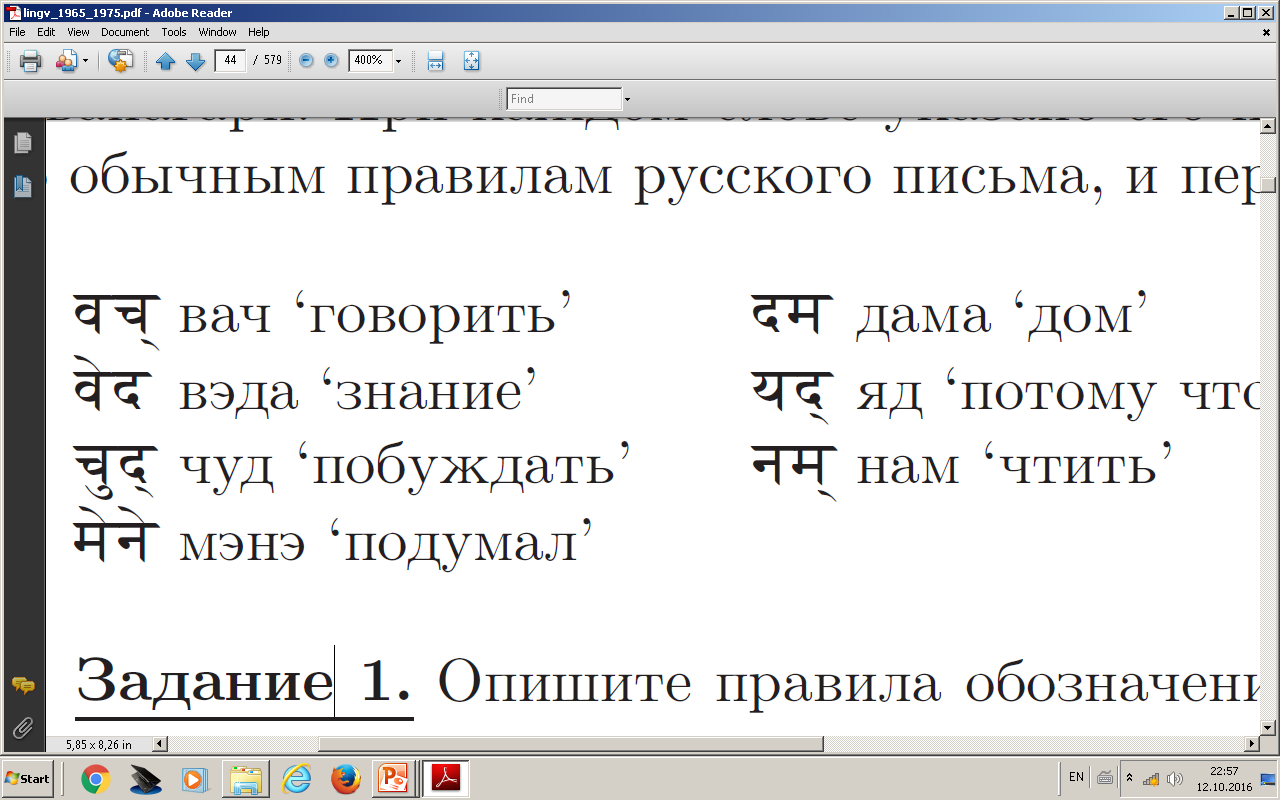 vač ‘speak’
veda ‘knowledge’
čud ‘induce’
mene ‘thought’
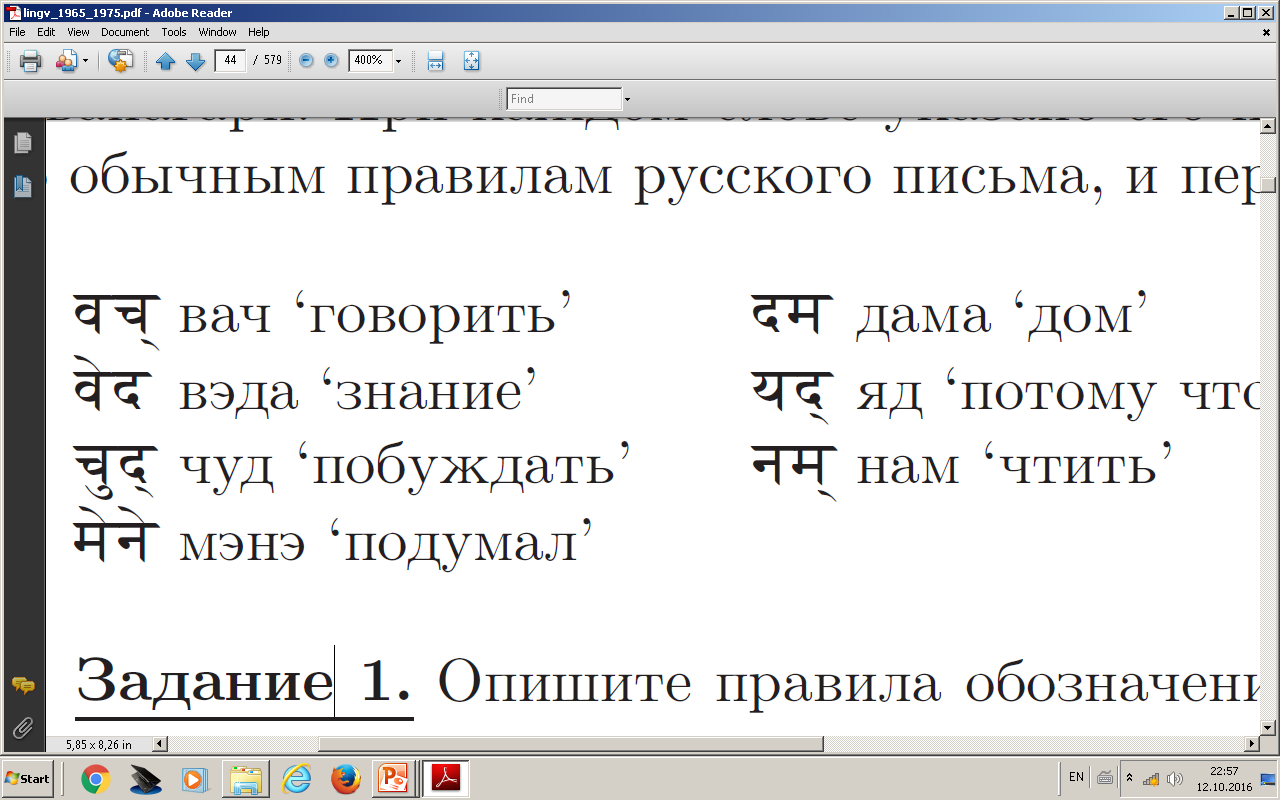 dama ‘house’
jad ‘because’
nam ‘respect’
Describe the rules of writing  consonants and vowels
Transcribe the following words:
‘think’
‘hold’
‘joy’
‘God’
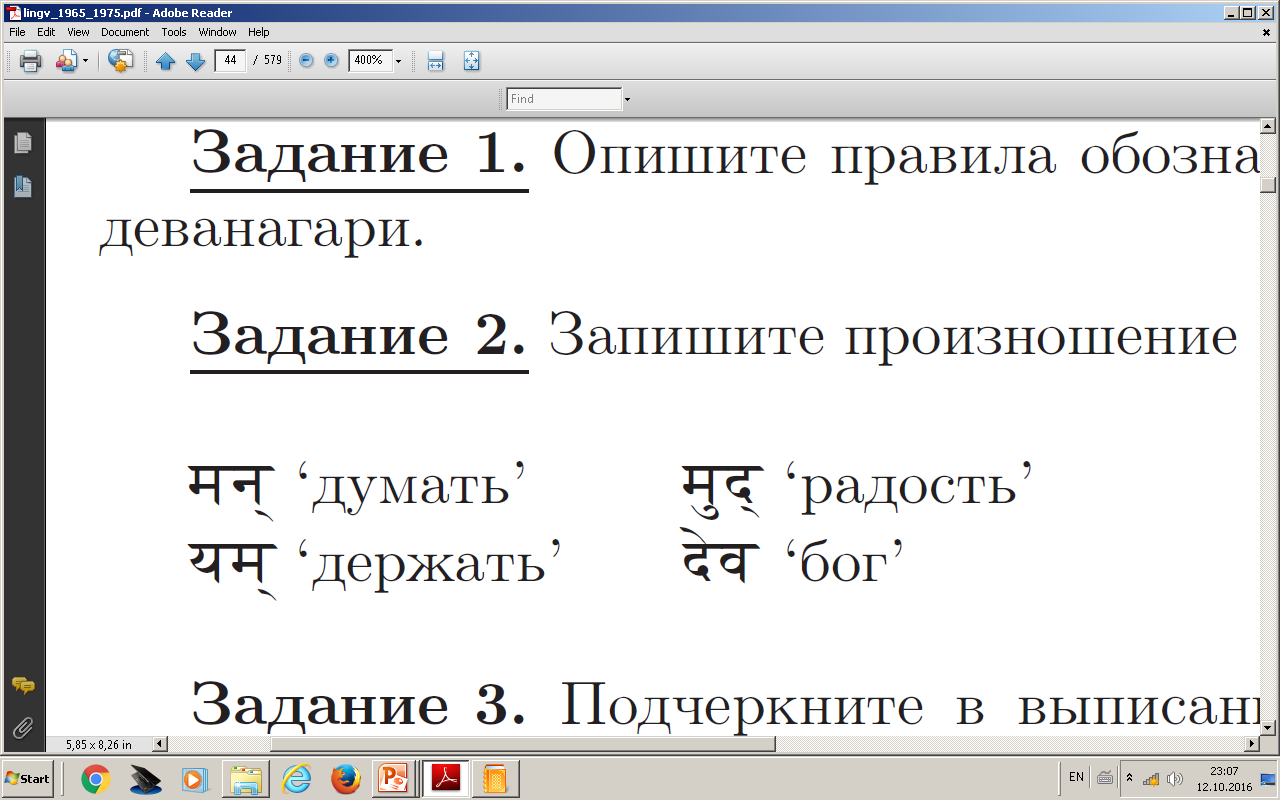 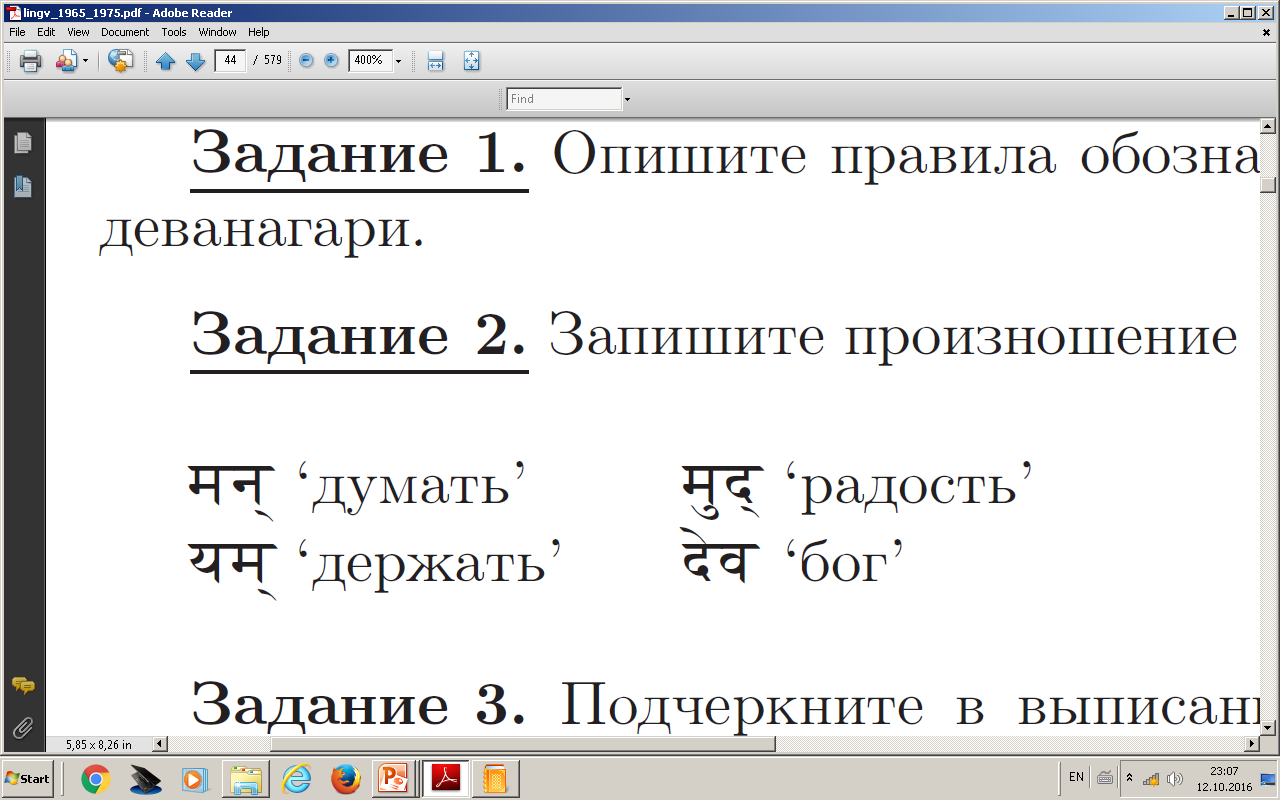 Classification of writing systems
language independent
language dependent
syllabic systems
ideography
morphography
pictography
alphabetic system
[Speaker Notes: Well, Next, we have an alphabetic system. 
For many of you this may be the most familiar writing system we discuss.]
Alphabetic Writing System
Alphabetic letters encode phonemic segments
[Speaker Notes: The Alphabetic Writing System uses letters to encode phonemic segments, it means to write down consonant and vowel sounds.]
Alphabetic Writing System
Alphabetic letters encode phonemic segments
Less than 50 symbols is needed to make this system work
[Speaker Notes: Because this writing system takes individual sounds, at the phonemic level as the basic unit of analysis, only around 50 or fewer symbols may be needed to make this system work]
Alphabetic Writing System
Alphabetic letters encode phonemic segments
Less than 50 symbols is needed to make this system work
Languages: English, German, Greek, Czech, …
[Speaker Notes: Languages that use alphabets include English, German, Greek, Slavonic languages and many others.]
Armenian
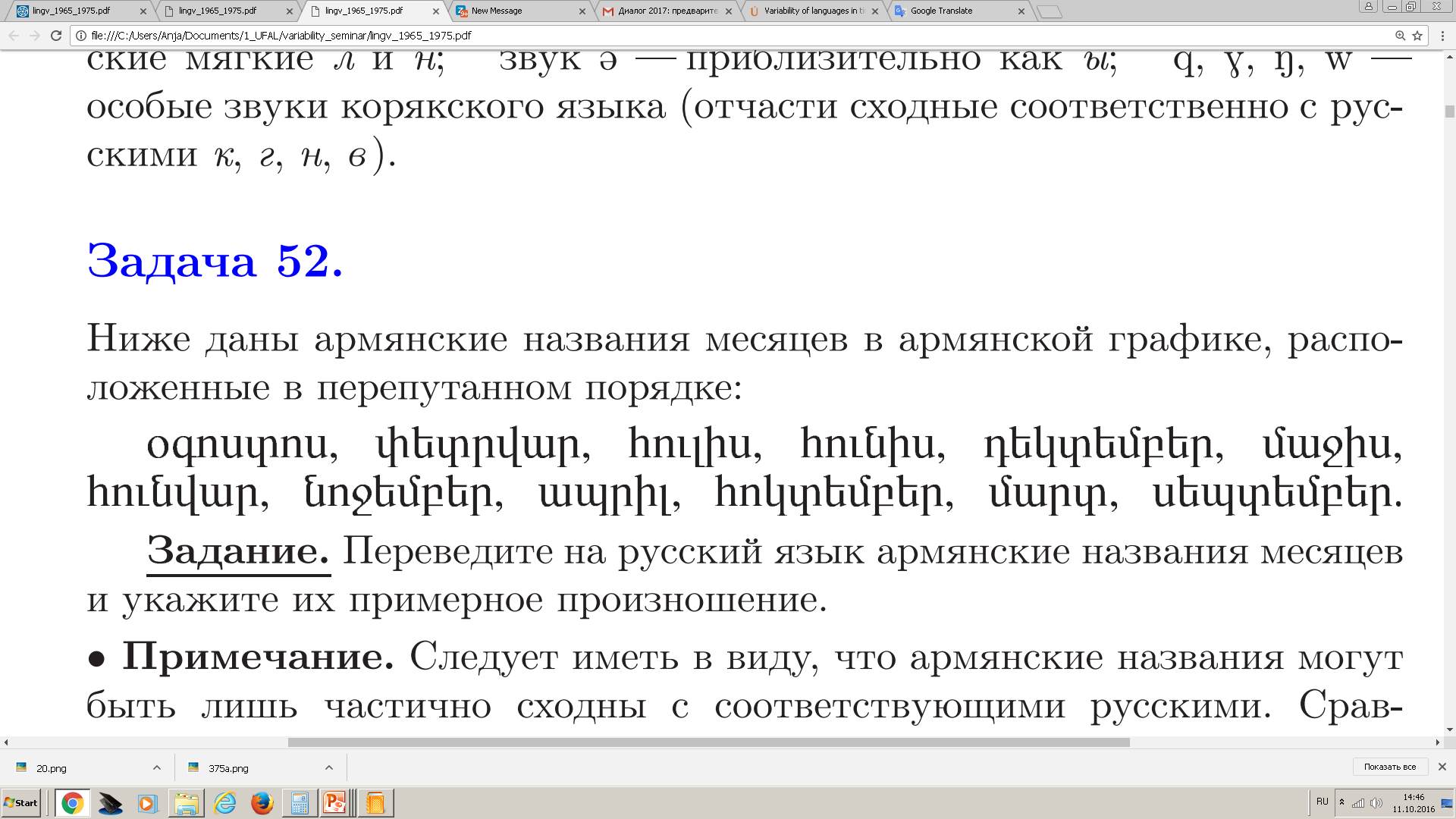 Georgian
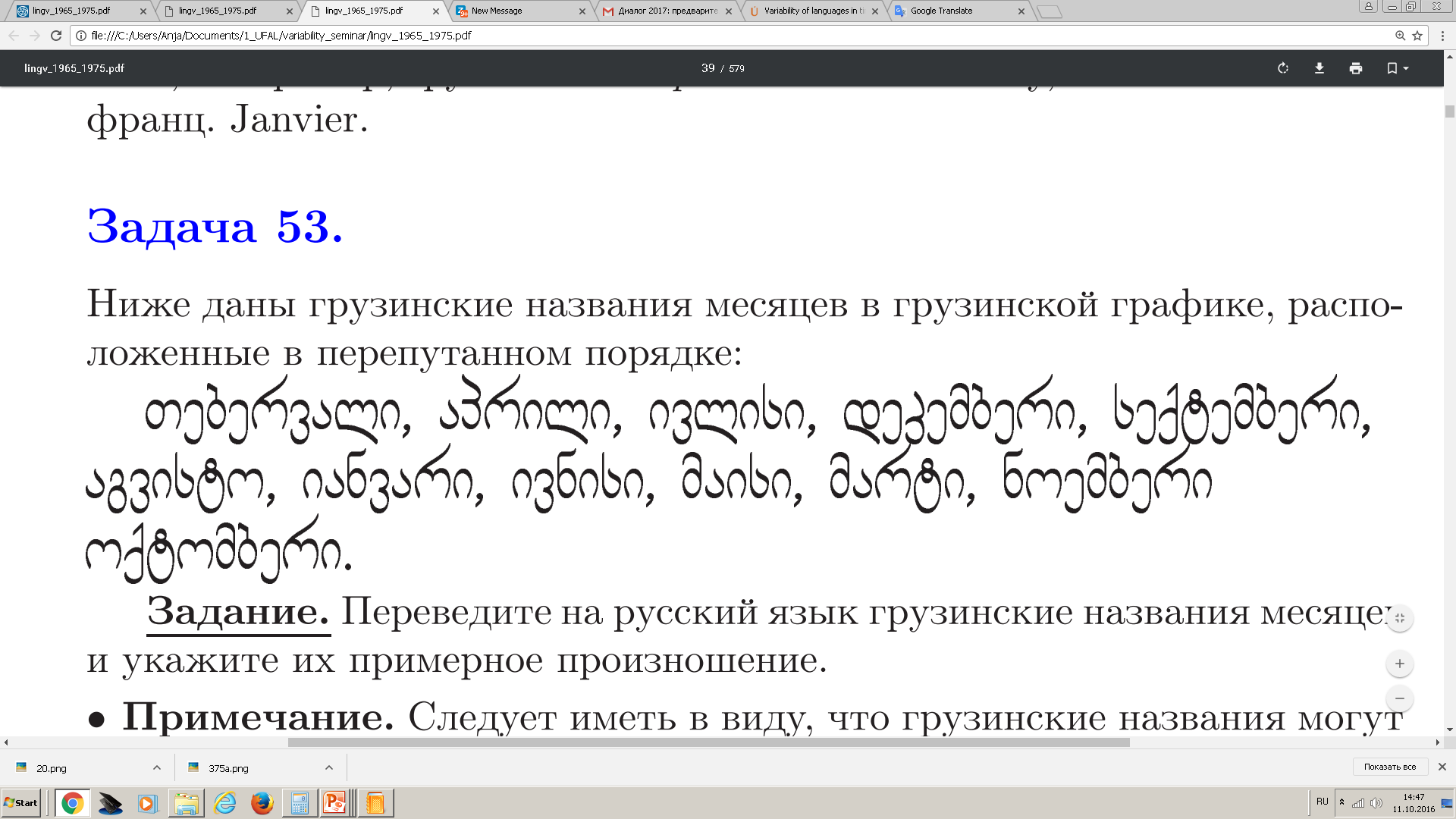 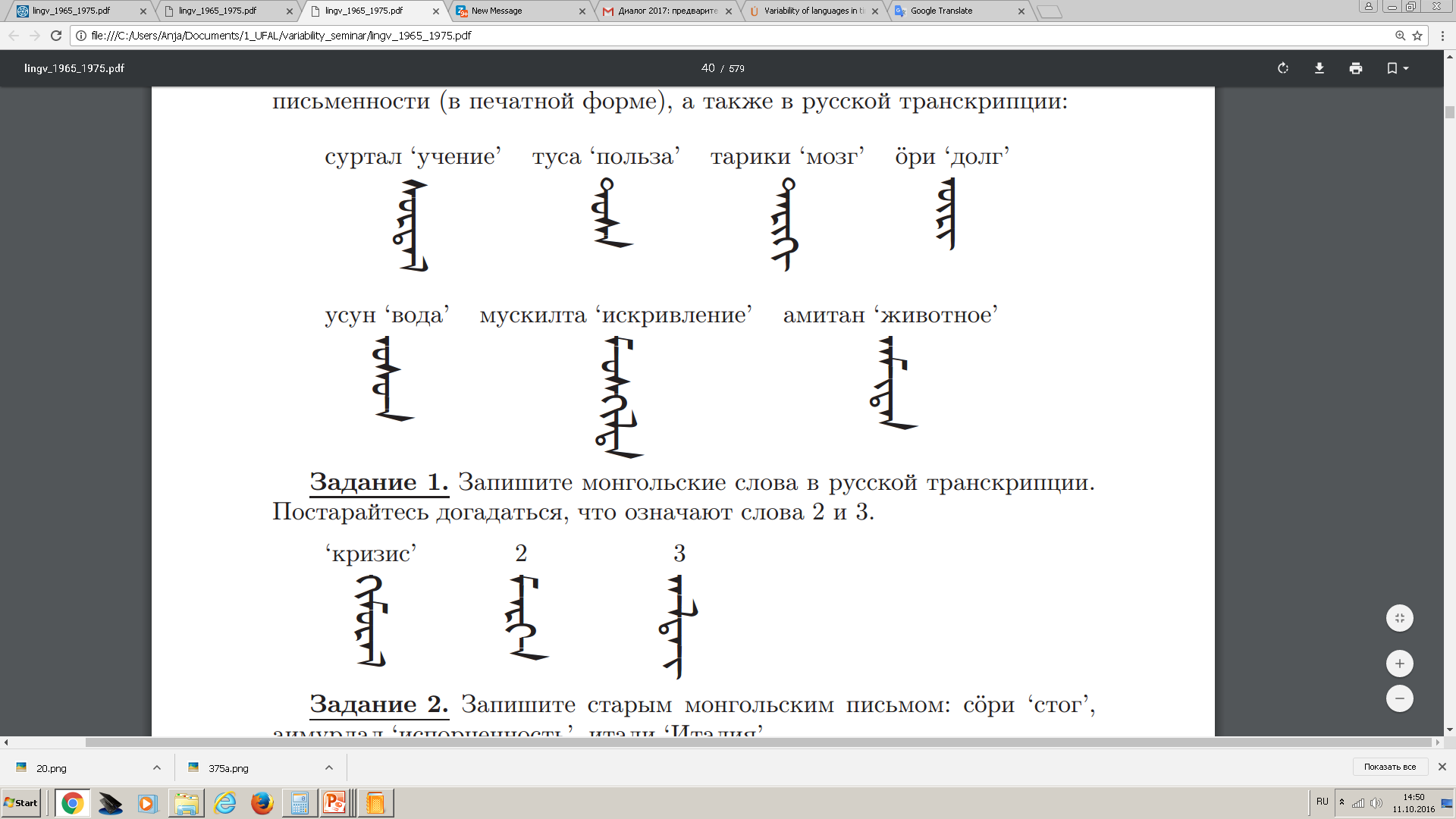 surtal ‘study’	      tusa ‘benefit’	      tariki ‘brain’	        öri ‘debt’
usun ‘water’  	         muskilta ‘crook’	         amitan ‘animal’
Transcribe the following words. Try to detect what 2 and 3 mean.
‘crisis’
Mongolian